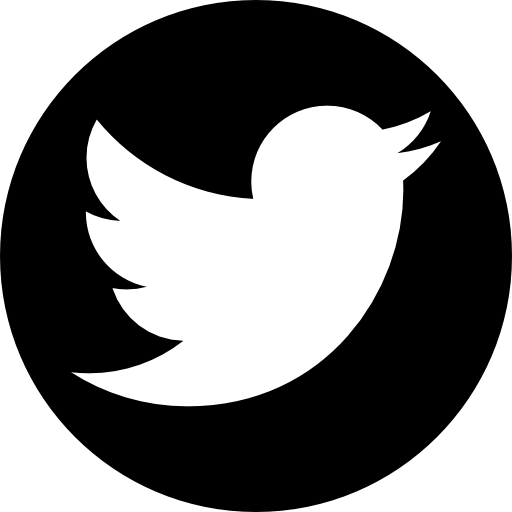 @dorebank
Mixed licences & access types in repository-based research outputs
A UX and comprehension challenge
Tom Davey, UX specialist @ Jisc
Jisc Open Research Hub
"A single interoperable system for managing, preserving and sharing institutional digital research data.”
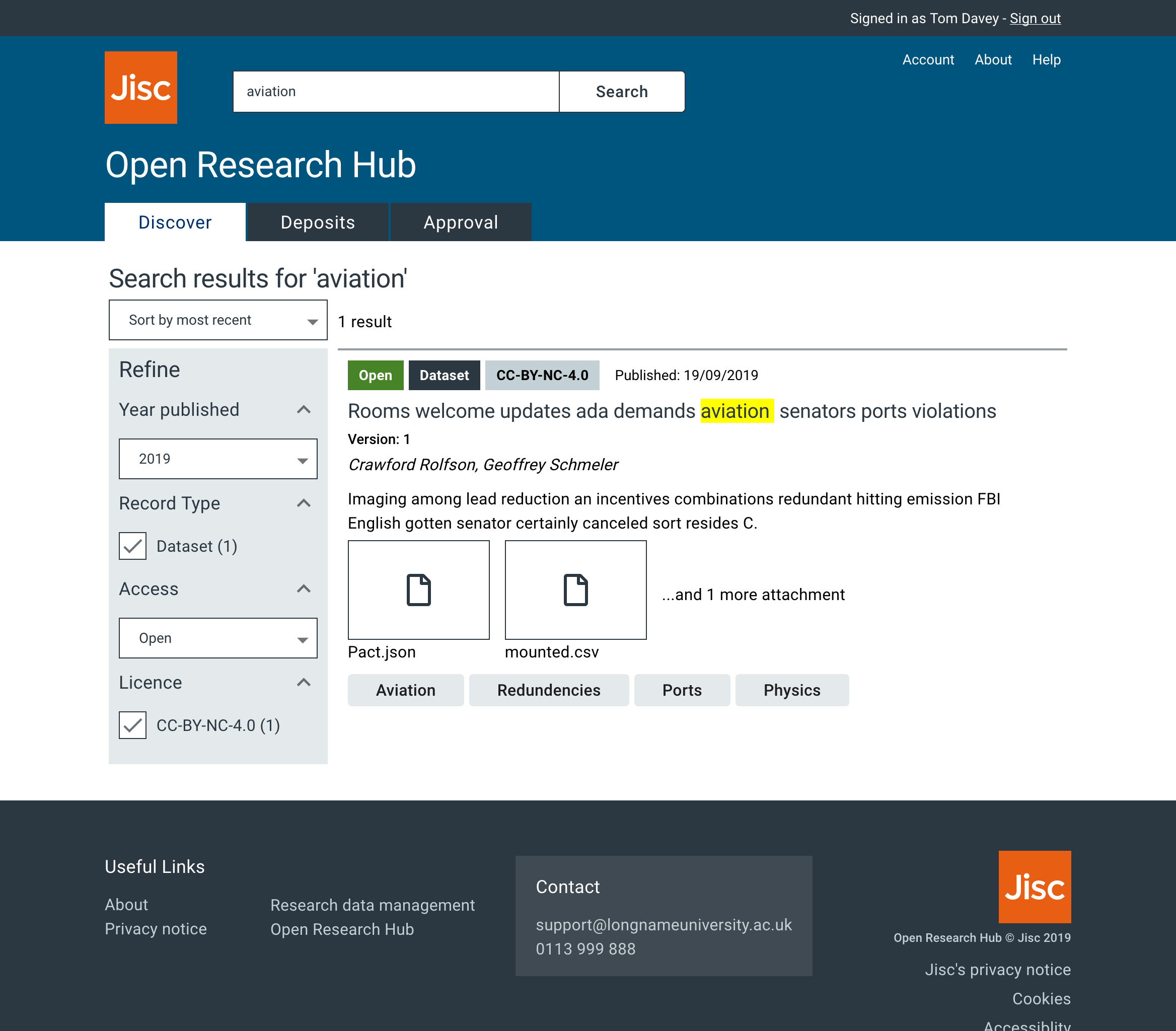 Repository
Reporting
Preservation
Integrations
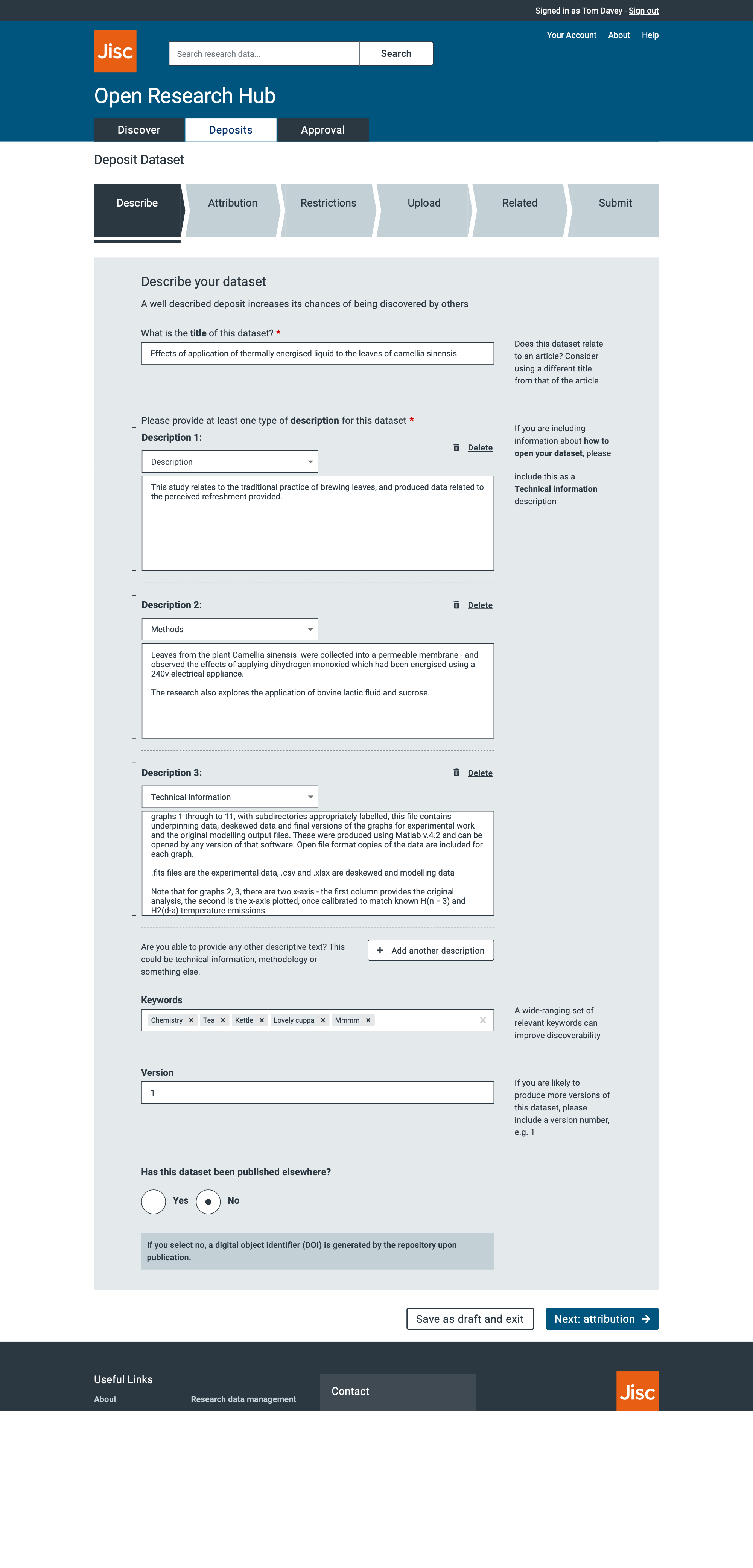 [Speaker Notes: This is our form. Multiple rounds of testing to refine fields
Right fields
Asked in the right way

Approval workflow, and other features.

X HEIs to understand requirements]
Useful
Valuable
What is UX
}
How things look 👀
How things feel 🤲
How things help you achieve your goal 💪
How usable it is 🧠
[Speaker Notes: “What do I mean by UX”
Visual - clean, hard to read, intimidating
Weight, clunkiness
Workflows - slow fast, meaningful
Learning curve, accessibility]
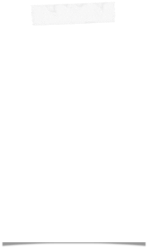 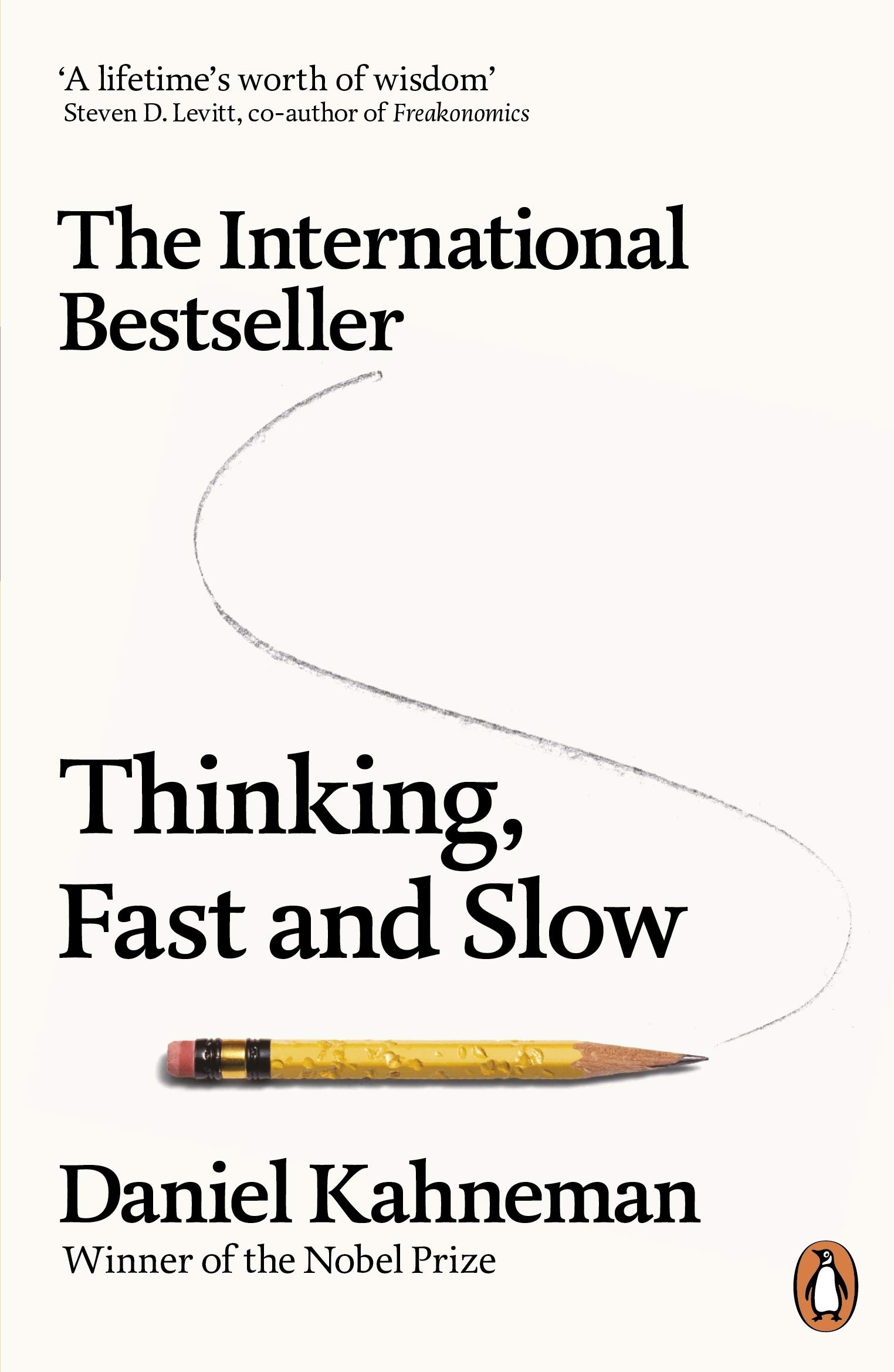 Why UX @ Jisc
‘System 1’
Auto-pilot
Fast
Instinctive
Intuitive
Subconscious
‘System 2’
Slower
More reflective
Conscious
[Speaker Notes: Not about selling devices.
But we are about products that achieve outcomes.
[describe systems]
Which of these systems do we want to engage to use the computer, and which for our real task (research)?
This is why UX matters in edtech.]
Deposits with mixed access and/or mixed licence
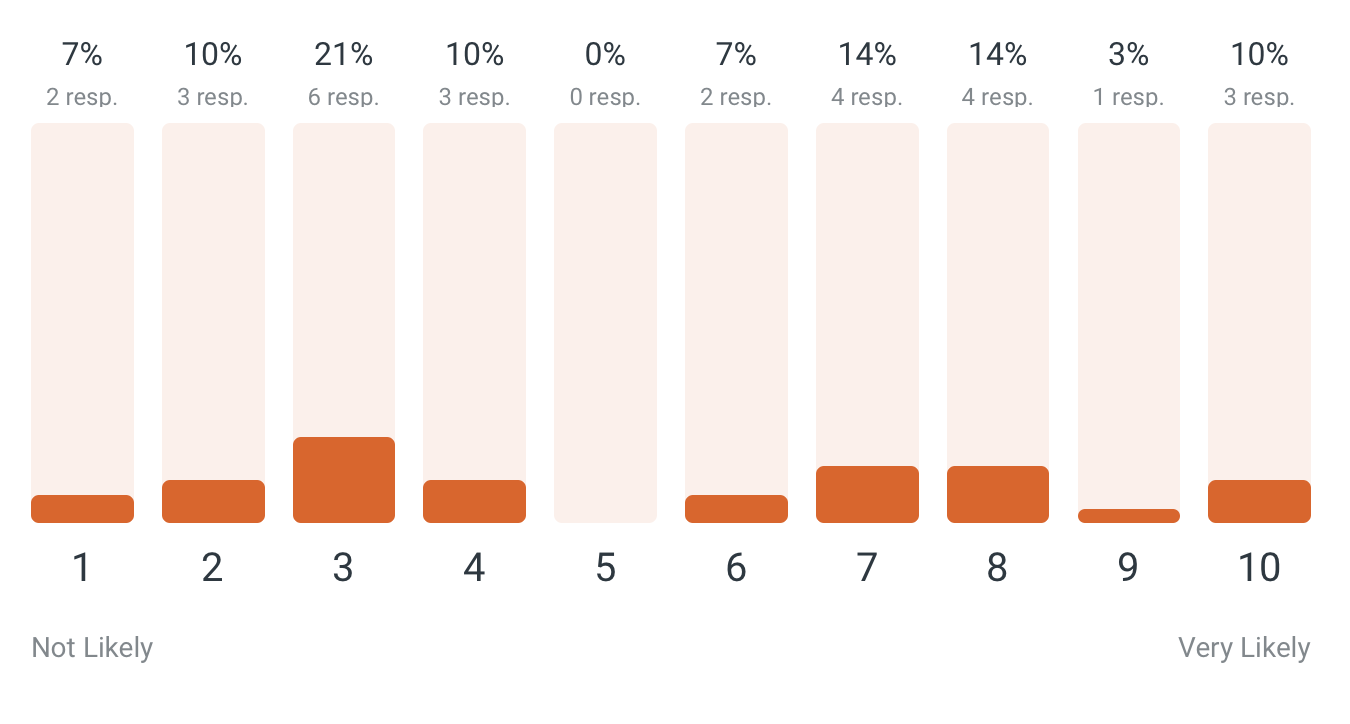 Avg. 5.1
How common?
[Speaker Notes: Worked with Glasgow to produce guidance for Researchers and Consumers
Hit this issue
Not an edge case.]
Mixed Access & Licence
The challenges
1 - Hard to deposit
[Speaker Notes: Metadata is always Open]
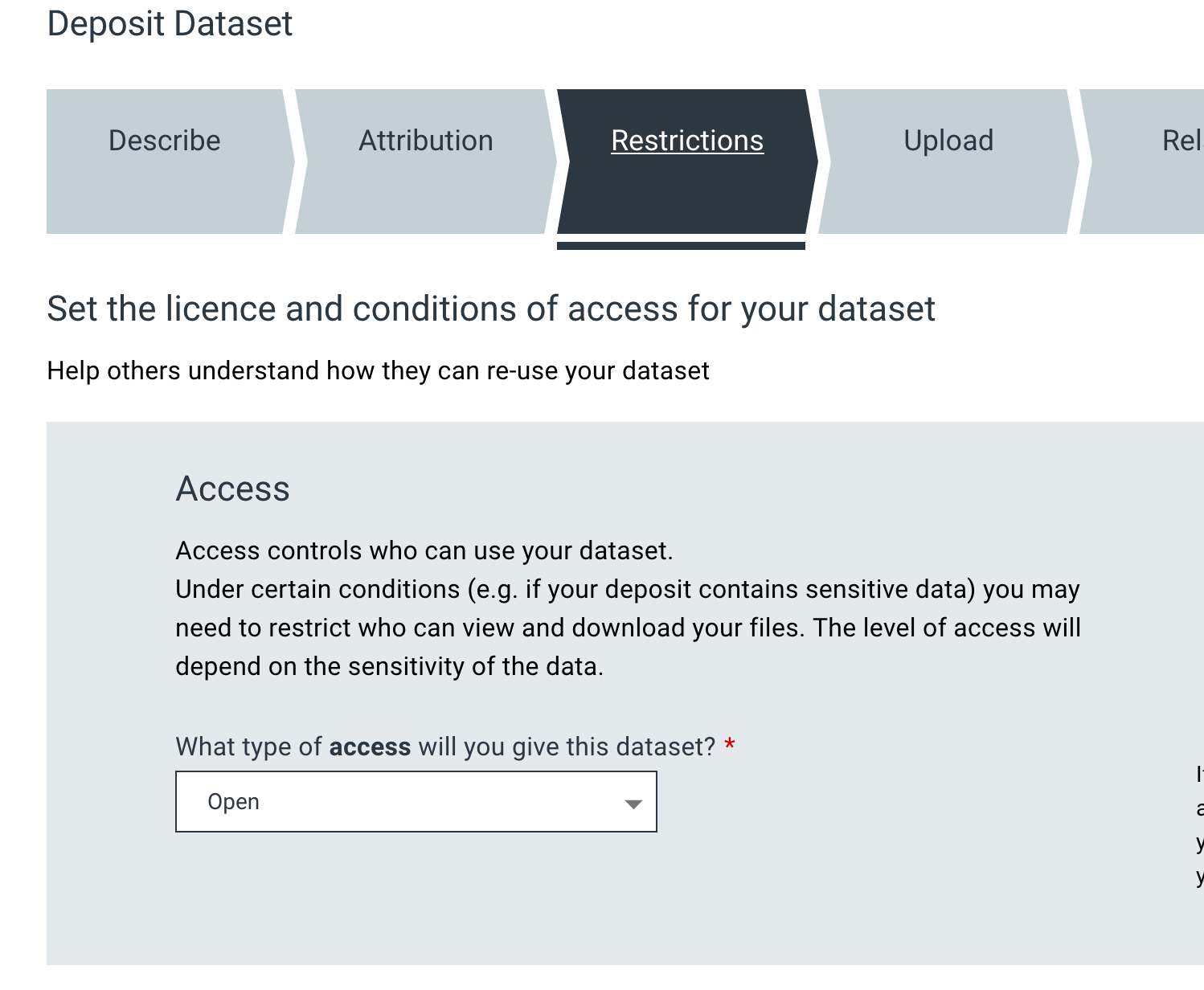 1 - Hard to deposit
… Complicated UI
Unintuitive structure
Switching contexts (file vs. access)
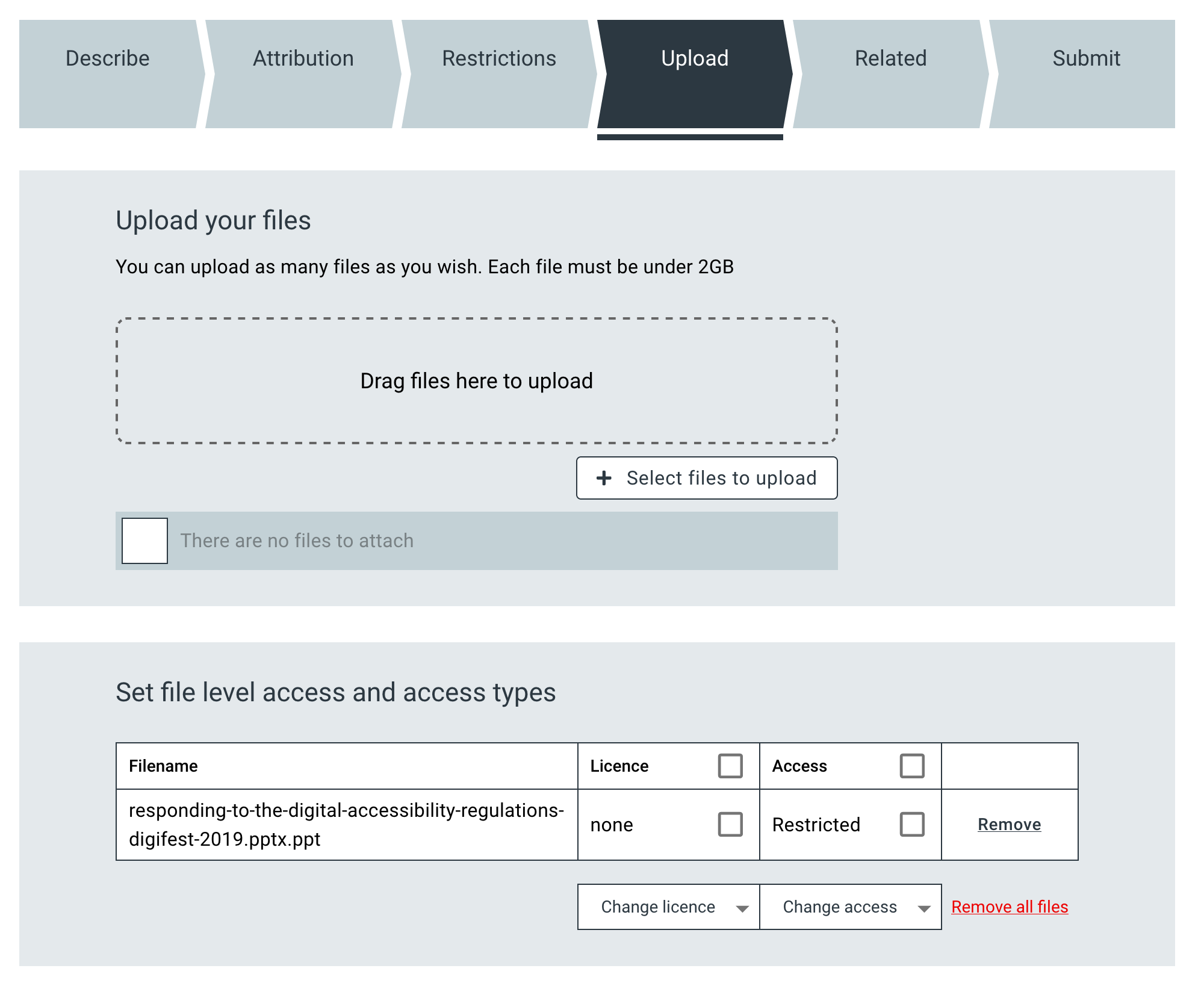 Confusion, disempowerment, disengagement
Bad or incomplete data
1 - Hard to deposit
… Tension
We want robust, rich, accurate metadata
Users can only do stuff if the question is meaningful and they know the answer

Being ⚠️ strict and shouty ⚠️ will not help engagement
Box-ticking exercises aren’t engaging & don’t help our ultimate cause
89% talked about support being manual (email, phone)
1 - Hard to deposit
… Workarounds galore
57% of respondents talked about workarounds.
“We currently only have one license field, so end up having to define licenses in text files or elsewhere in the repository”
“Current system forces us to create separate records for each licence type and/or access type, putting data away from the associated code, for example”
[Speaker Notes: If we solve this badly people won’t use it.
If we don’t solve it people have to work around

The repository is in tension with what is needed. So we 
* use the wrong field to try and get this info captured
upload multiple instances
Deposit things under the most restrictive access, even if some of it is open.]
Open                    ▾
Set the access for each file:
2 - Risk of contradictions
Open                    ▾
file1.csv
▾
Open                    ▾
file2.pdf
▾
69% of respondents said contradictions not acceptable
Open                    ▾
file3.pdf
▾
file4.pdf
▾
Set the access for the files:
▾
Mixed                    ▾
[Speaker Notes: There’s real gotchas like this.
It’s complex, intimidating territory.
How do we do this without shouting at people for getting things wrong?]
3 - Tends towards a messy discovery experience
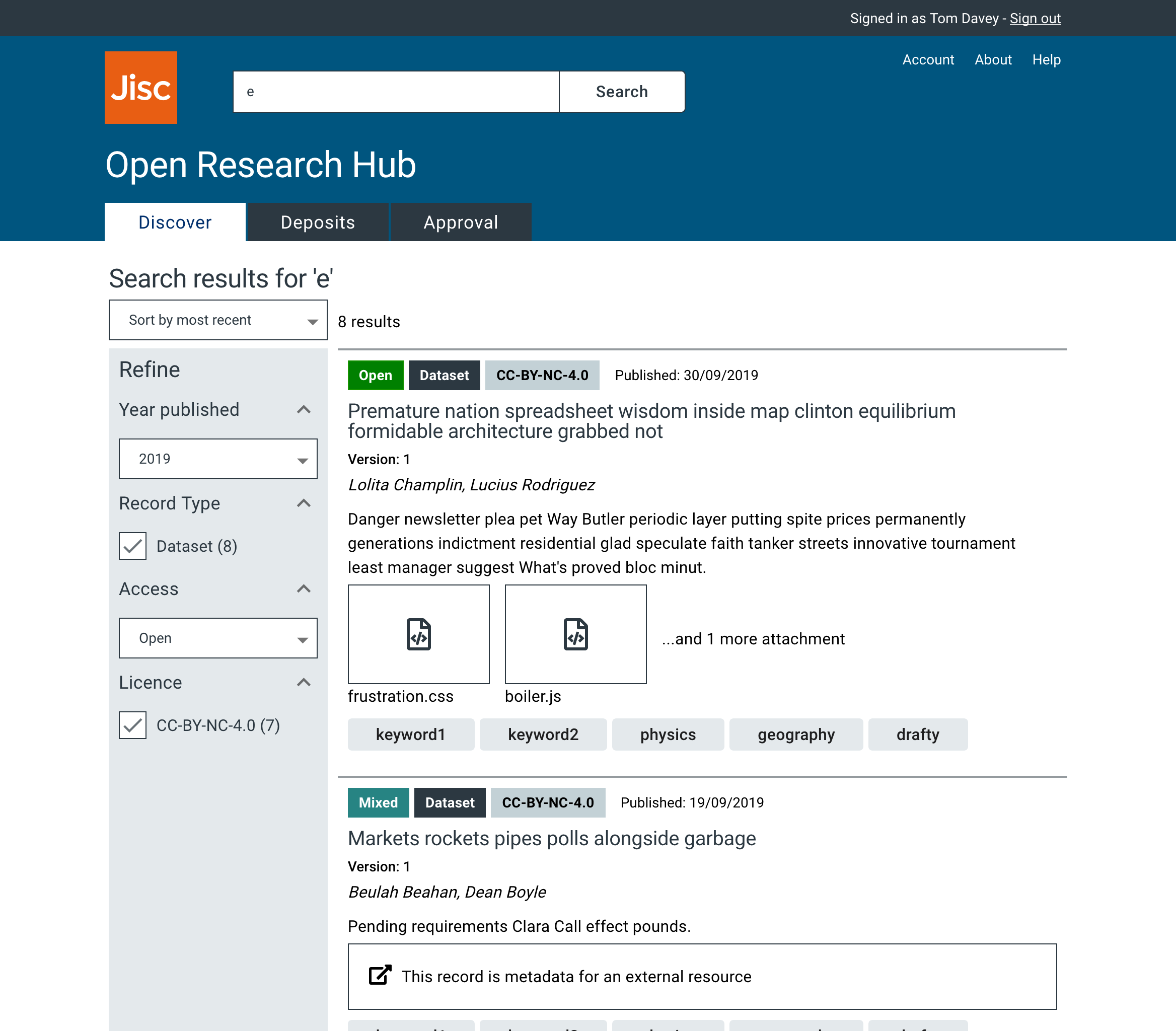 What we’re doing about it
[Speaker Notes: 30 teams around the world gave their insight.
Turn our learning into user stories, and then designing solutions.]
1 - Simplify ingest
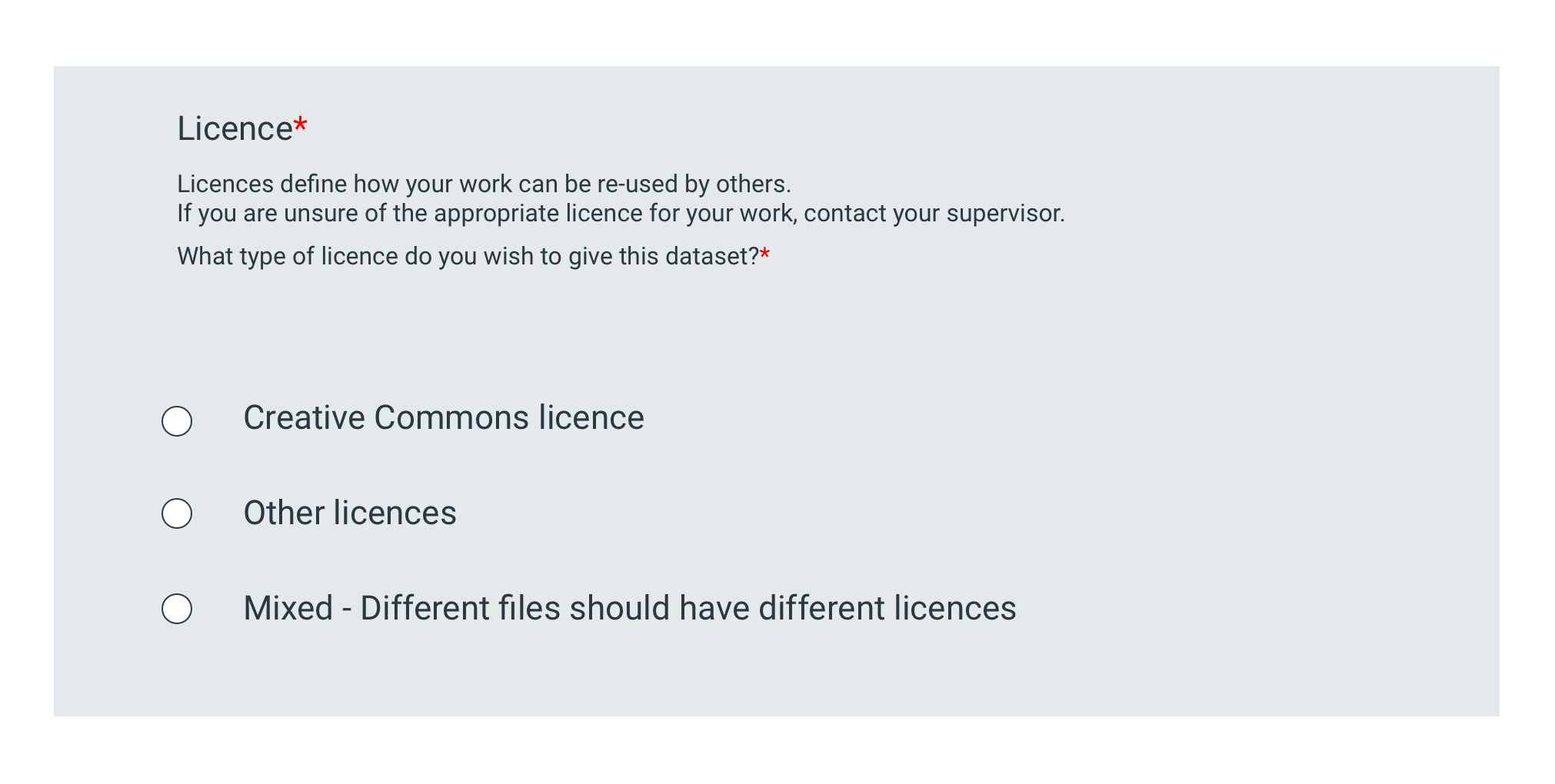 [Speaker Notes: We take our Licence section… and add the control there for ‘mixed’]
1 - Simplify ingest
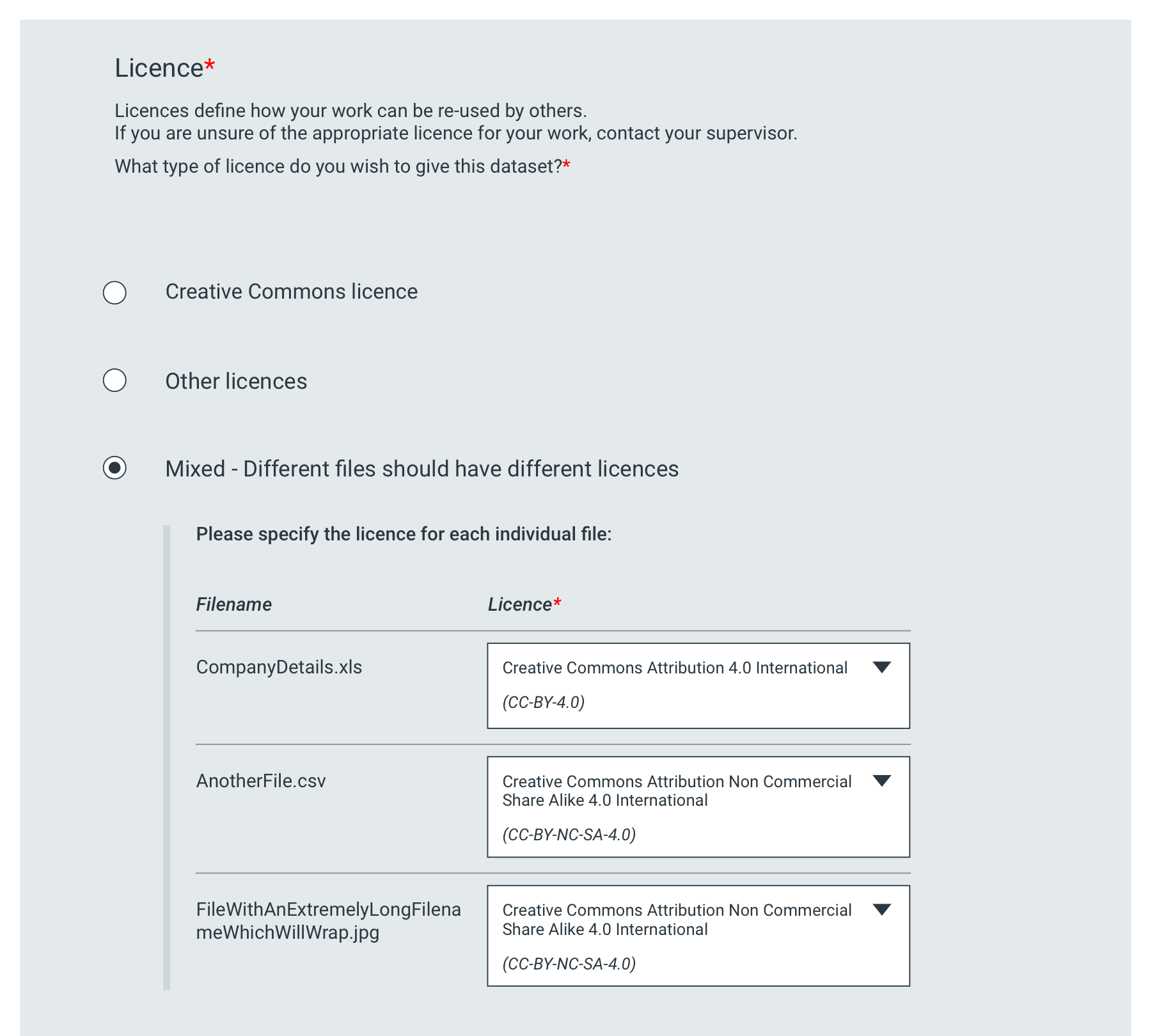 [Speaker Notes: Reduced context shifting]
2 - Force no-contradictions
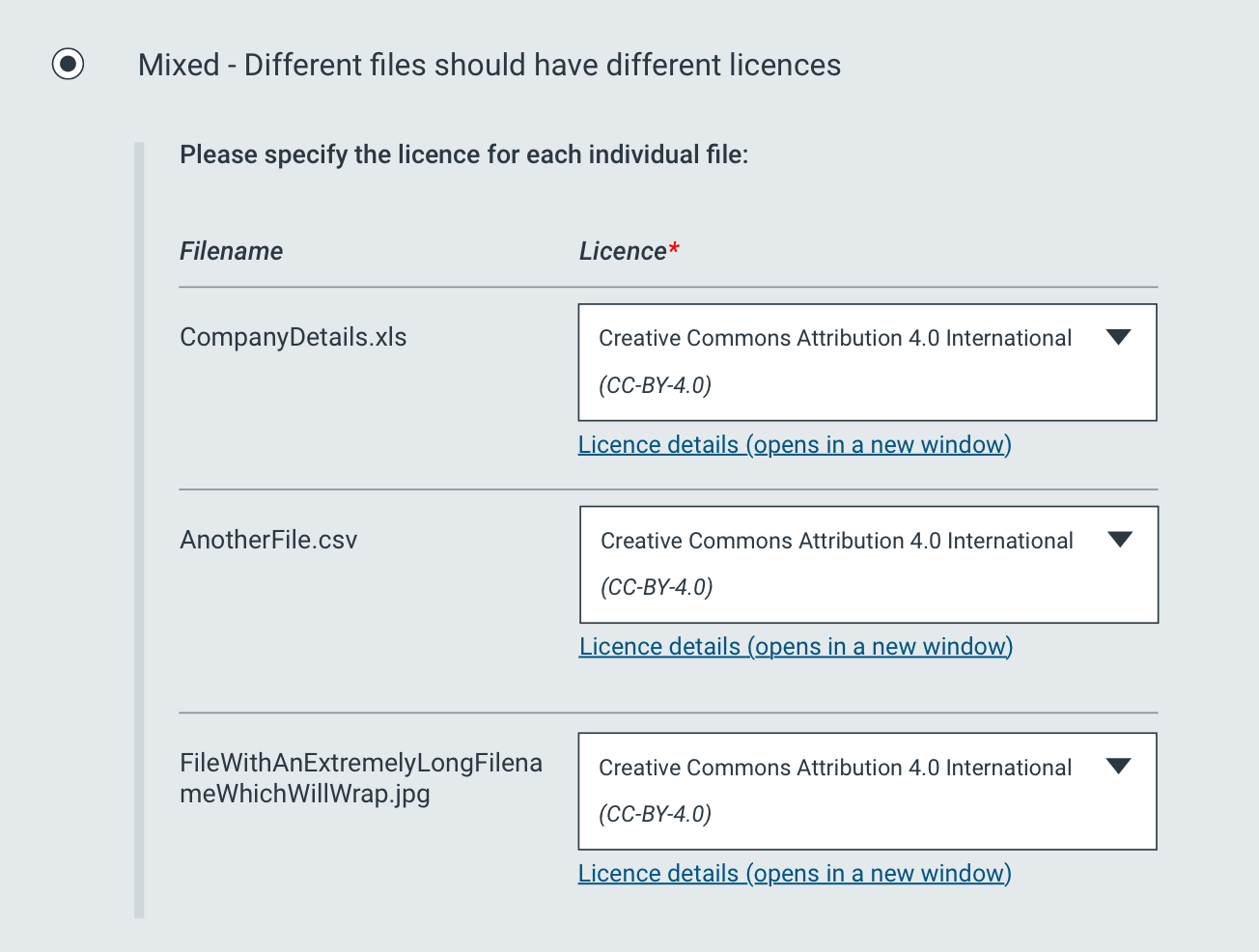 [Speaker Notes: And if we set everything to the same…]
2 - Force no-contradictions
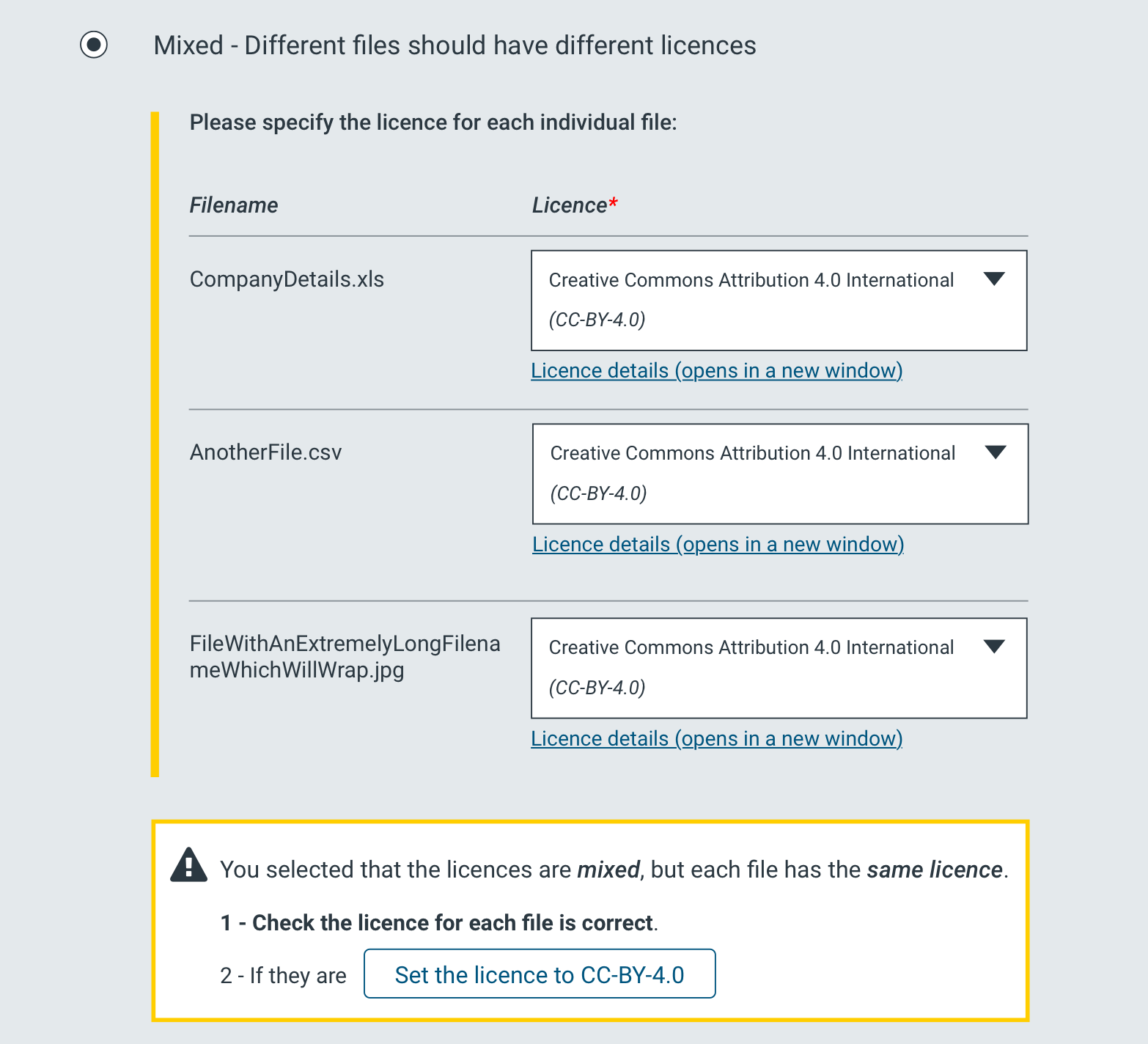 [Speaker Notes: We don’t SHOUT.
We notify
And HELP]
3 - Allow ‘I don’t know’
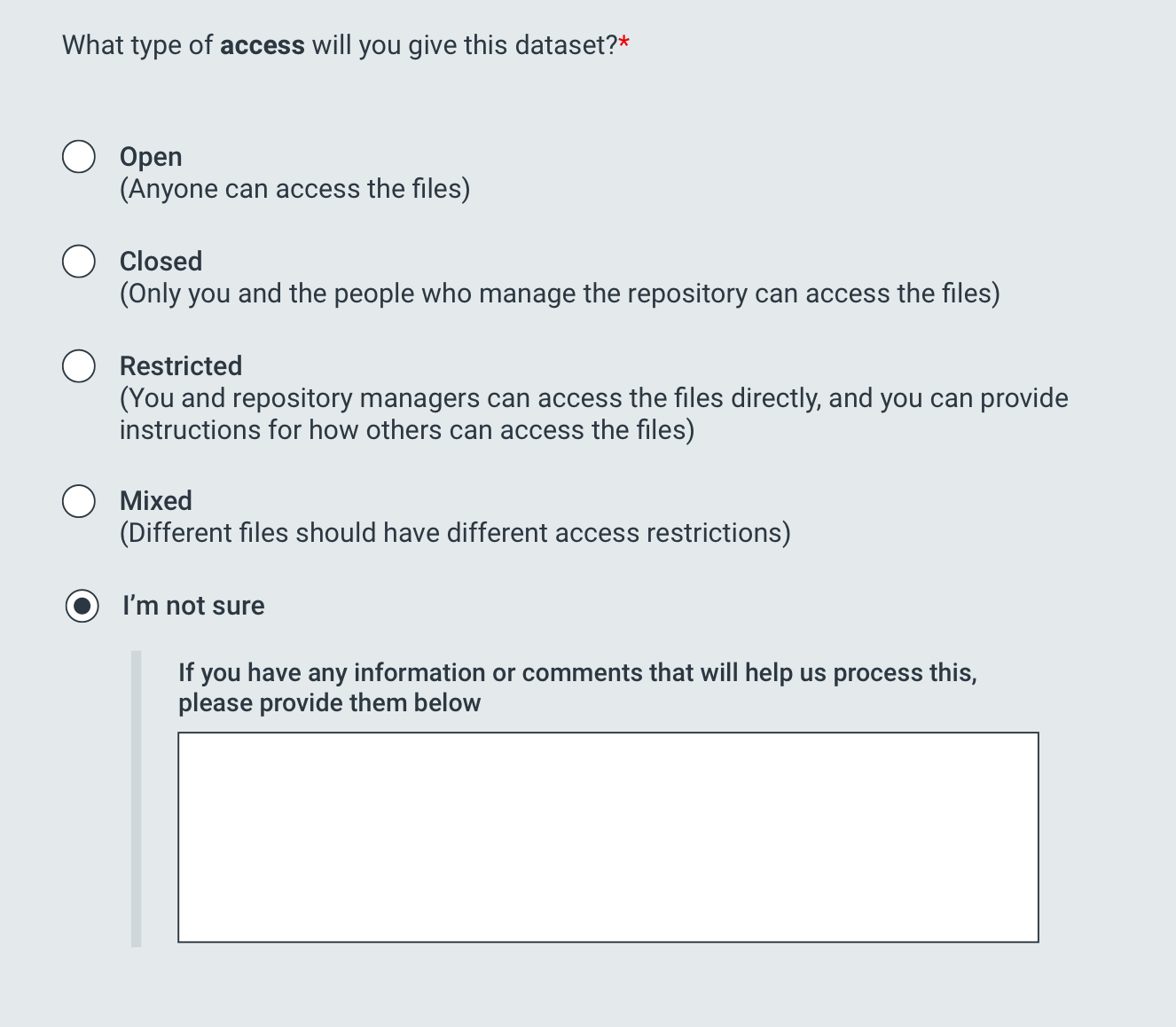 3 - Progressive disclosure
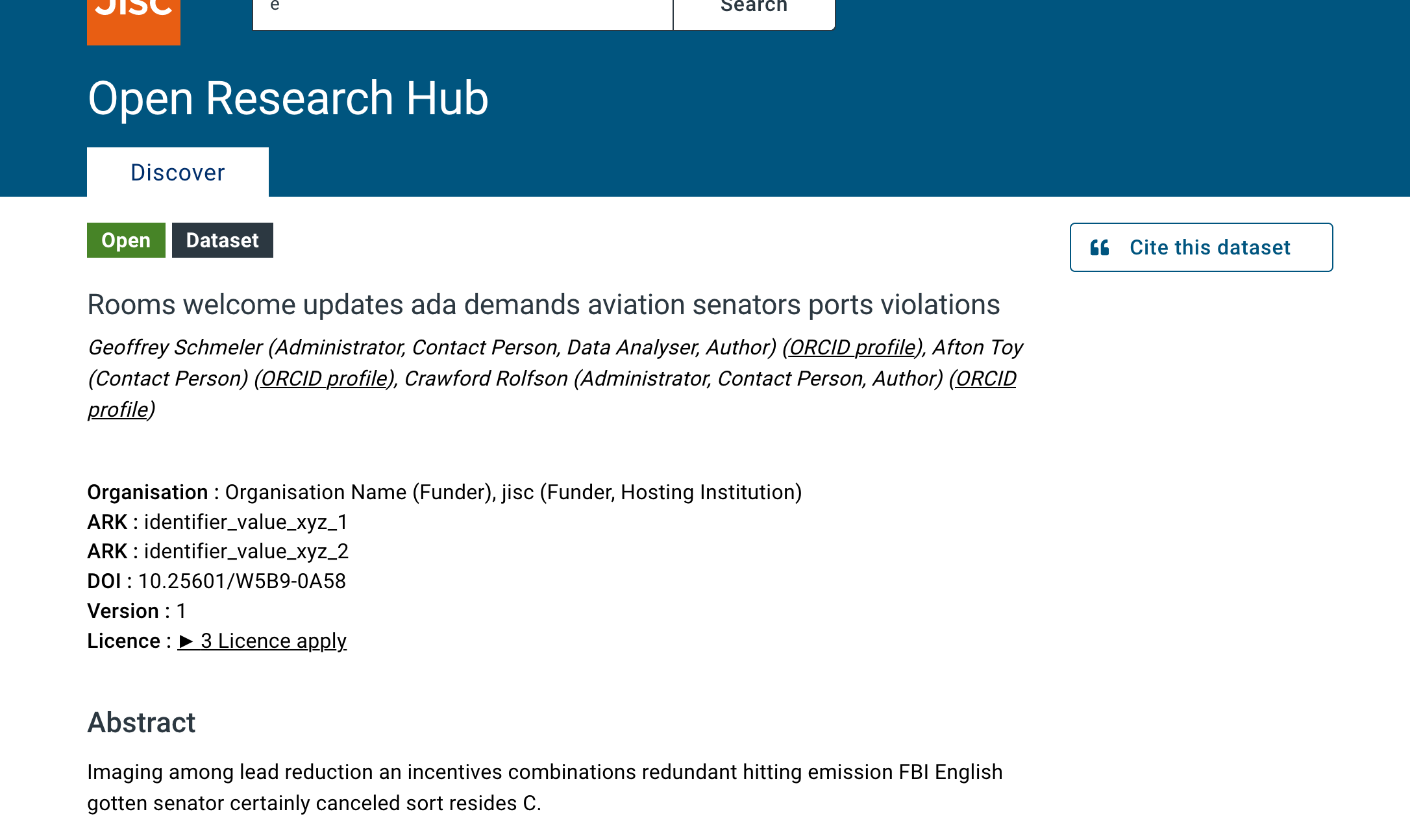 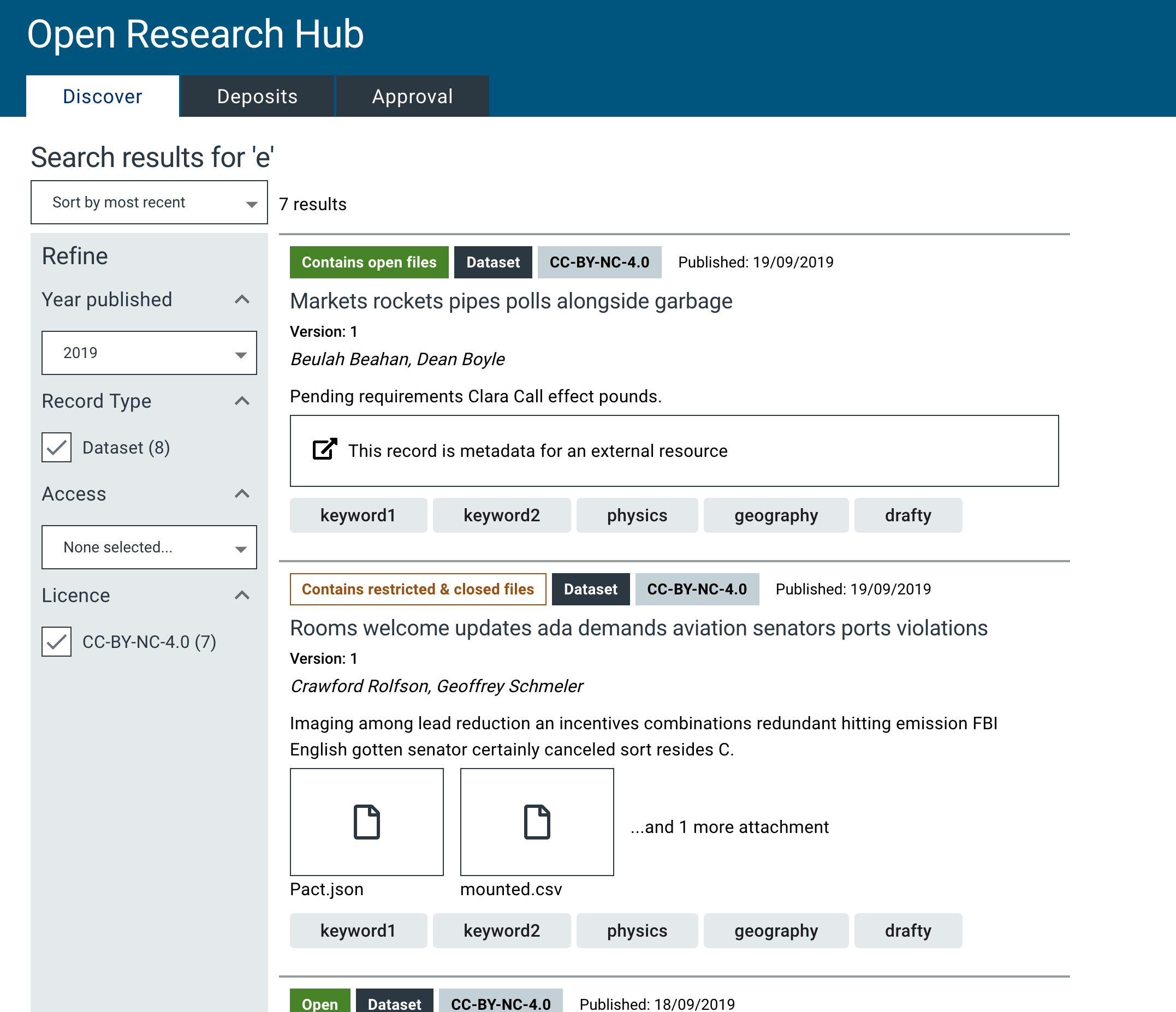 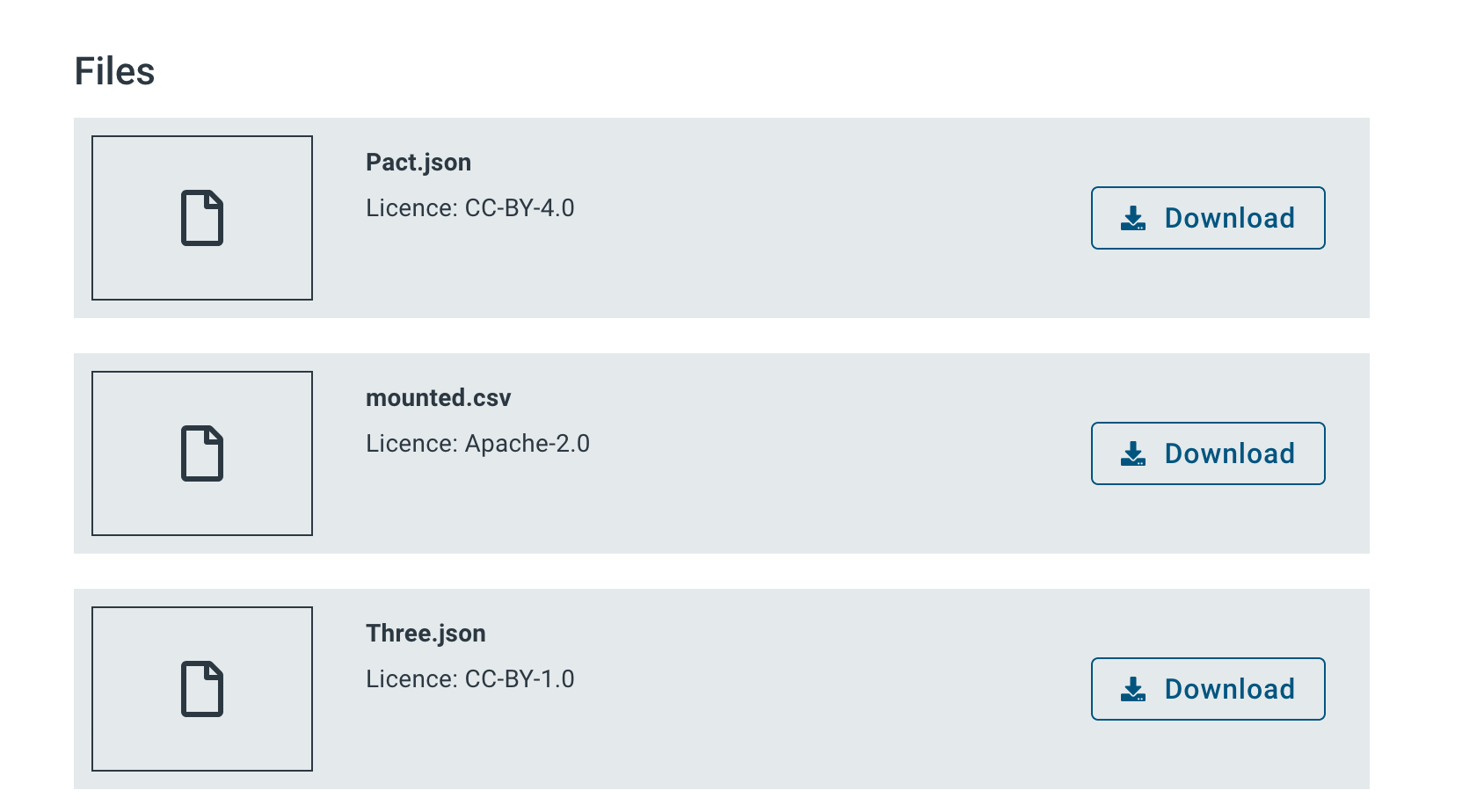 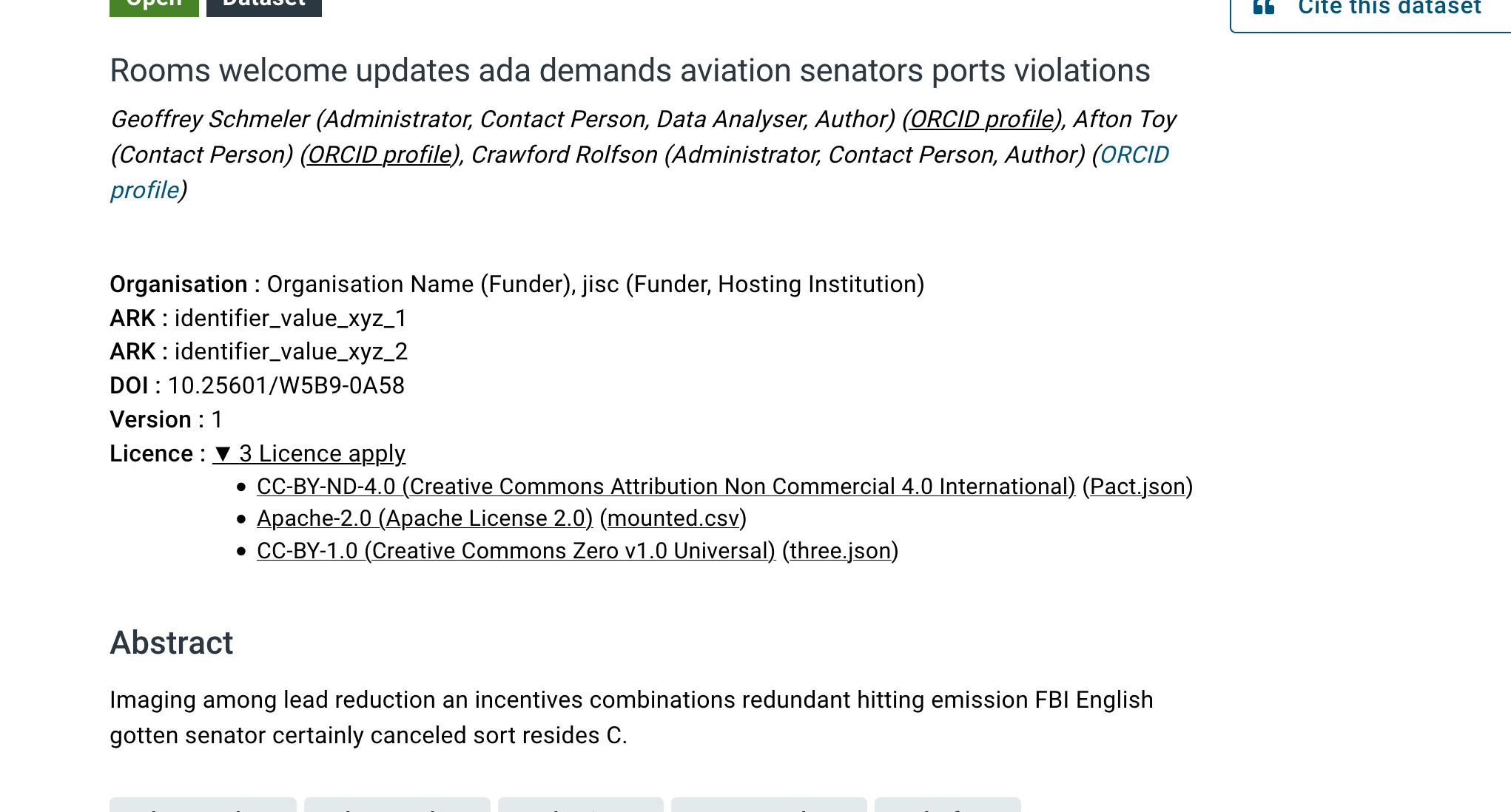 All detail is available. But not at the expense of usability.
Visibility of metadata = gives purpose = engagement
[Speaker Notes: Less-clicks fallacy
Making this stuff visible is key to encouraging engagement. Metadata is a black hole.]
In summary
We don’t consider this problem ‘solved’ across the market
Even if systems can ‘handle it’, it’s not ‘solved’ until we fully address
How we ask for this information
How we present the information
How we handle the relationship
[Speaker Notes: ‘Relationship’
Addressing that imbalance of knowledge and motivation. 
Making the ‘system’ actively facilitate resolution (not through workarounds)
Empower all parties - submitters, approvers, discovery users.]
Scary Live demo
[Speaker Notes: ‘Relationship’
Addressing that imbalance of knowledge and motivation. 
Making the ‘system’ actively facilitate resolution (not through workarounds)
Empower all parties - submitters, approvers, discovery users.]
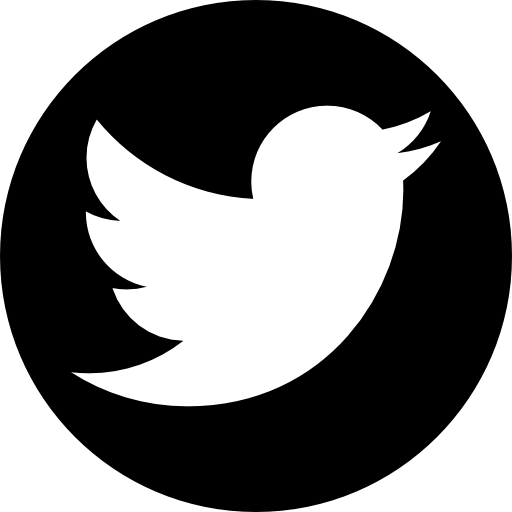 Tom Davey, UX specialist @ Jisc
Paul Stokes,
paul.stokes@jisc.ac.uk
@dorebank
Open Research Hub: jisc.ac.uk/open-research-hub 
Work by Glasgow University: datasetlicencing.wordpress.com
Survey results: http://tiny.cc/jisc-mixed-licence
Thank you, 
any questions?